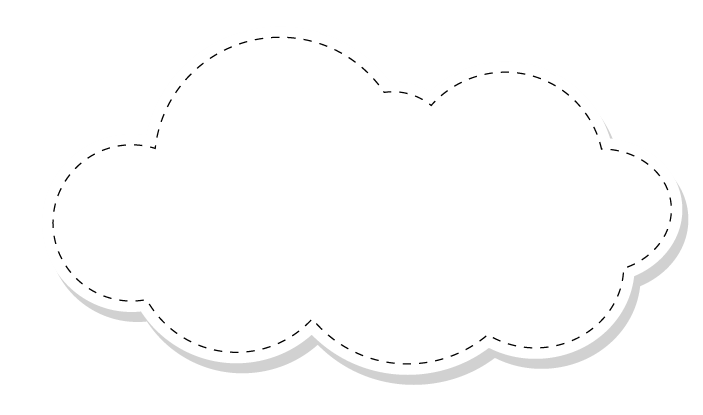 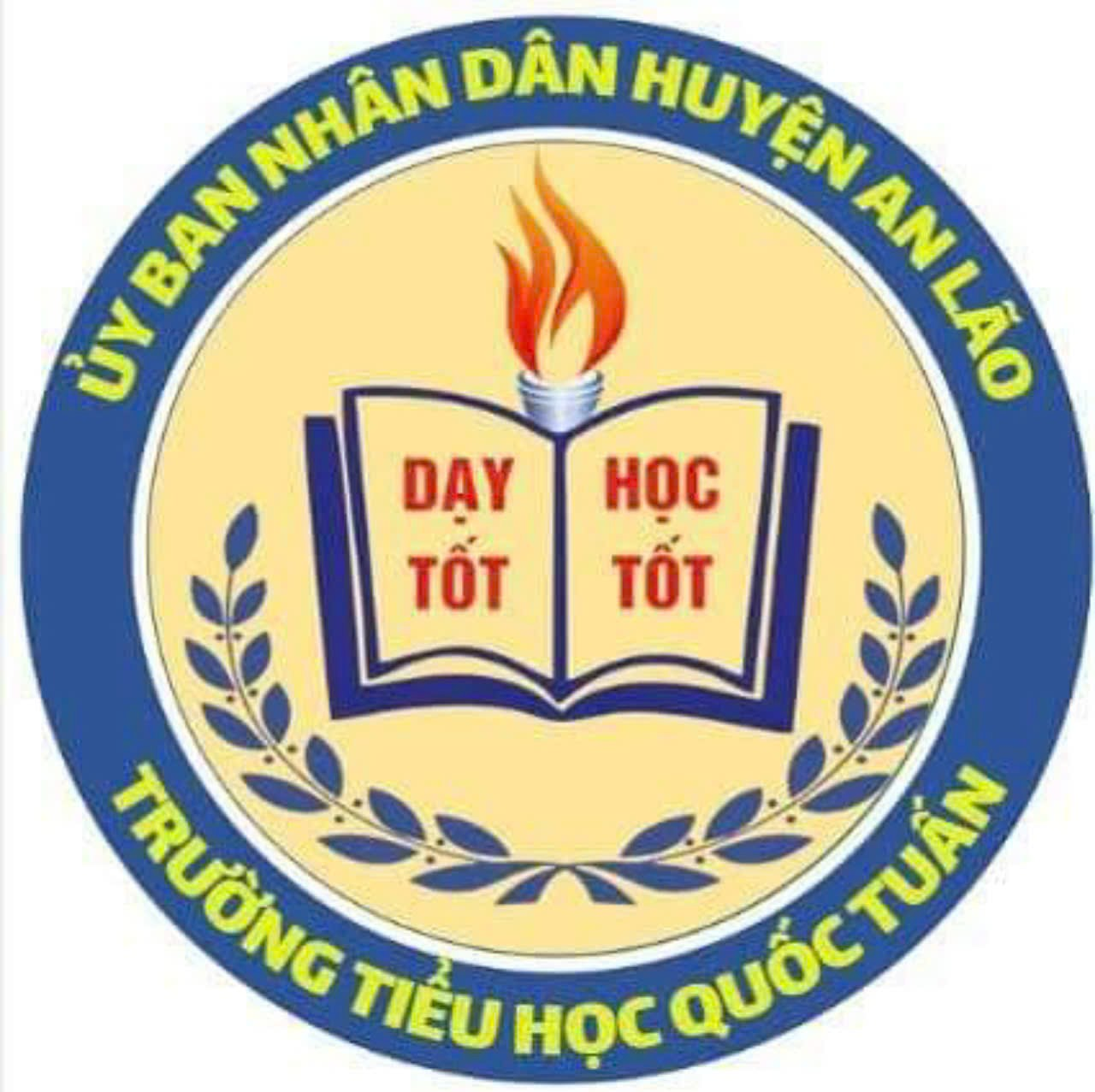 Chào mừng các em đến với 
tiết Tiếng Việt
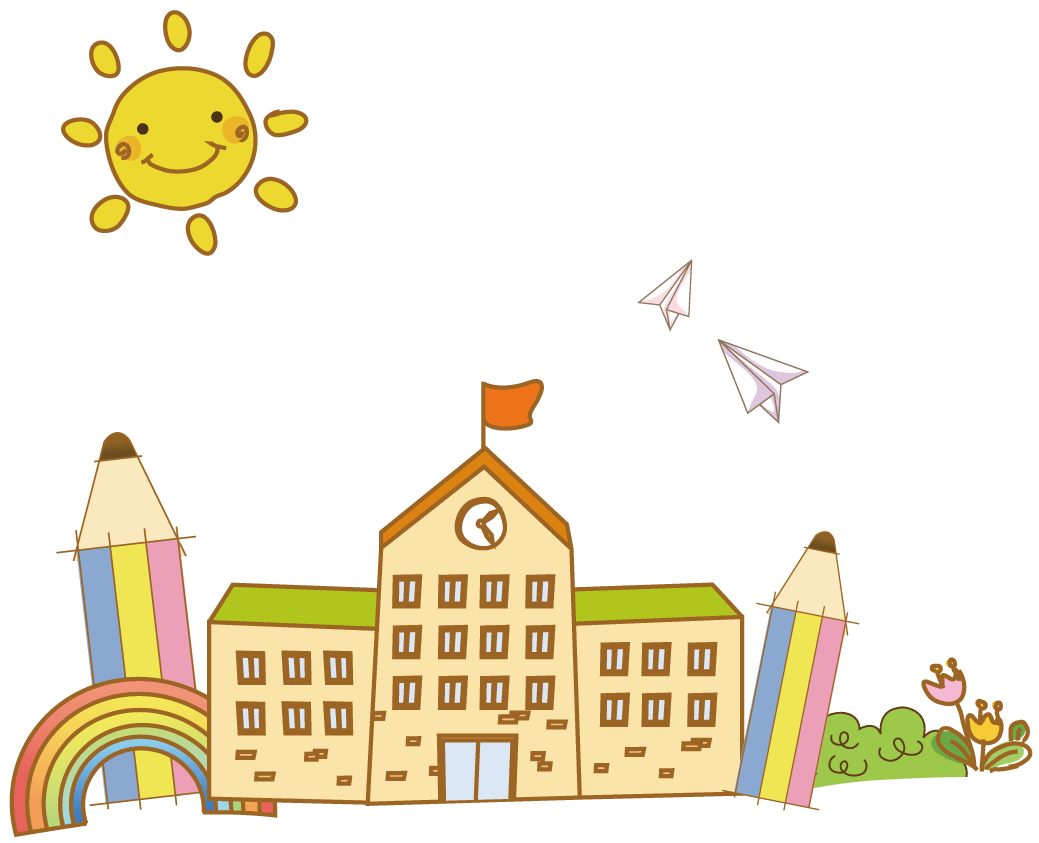 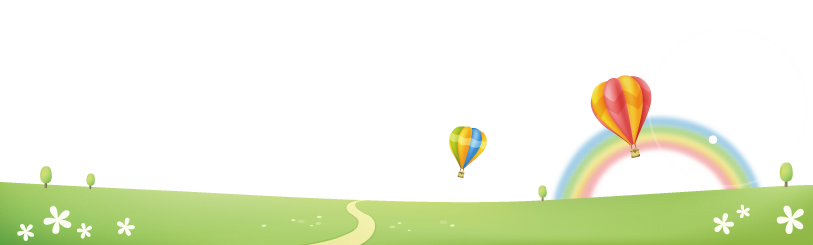 Giáo viên: Bùi Phương Thảo
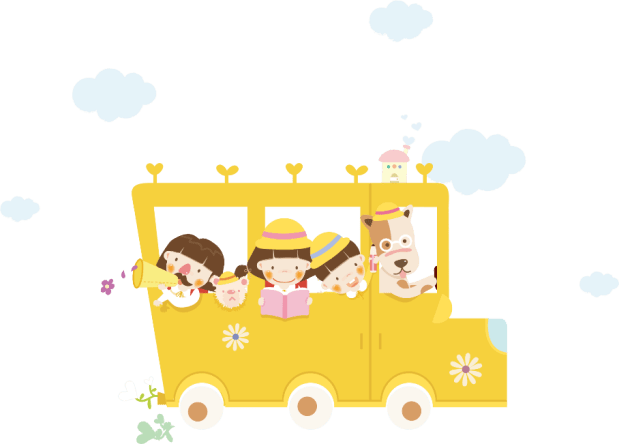 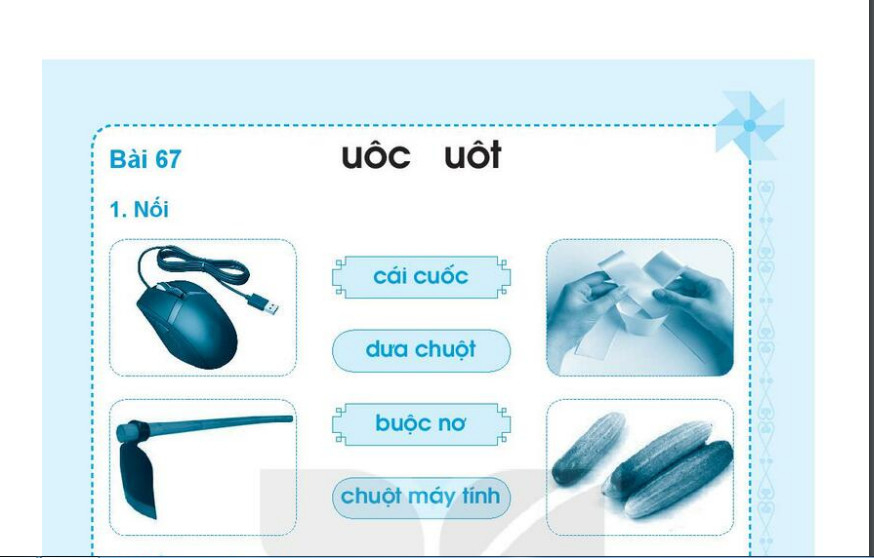 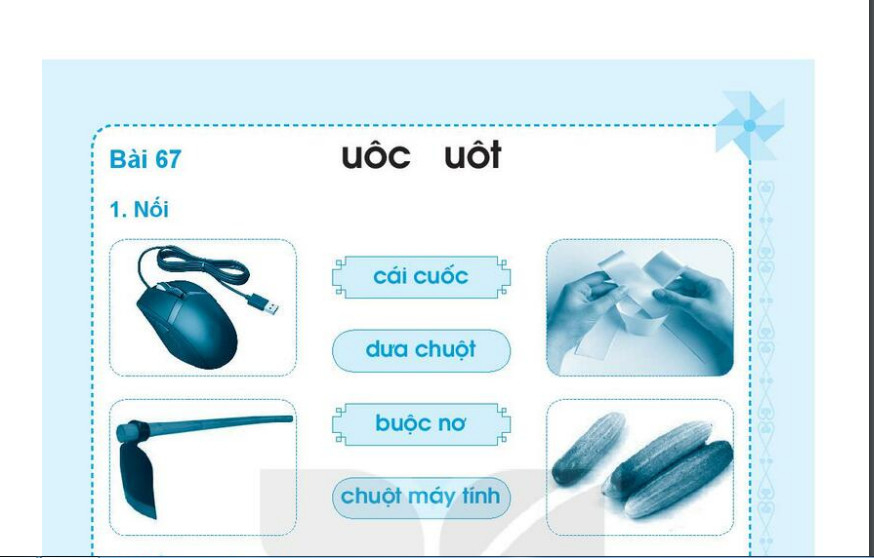 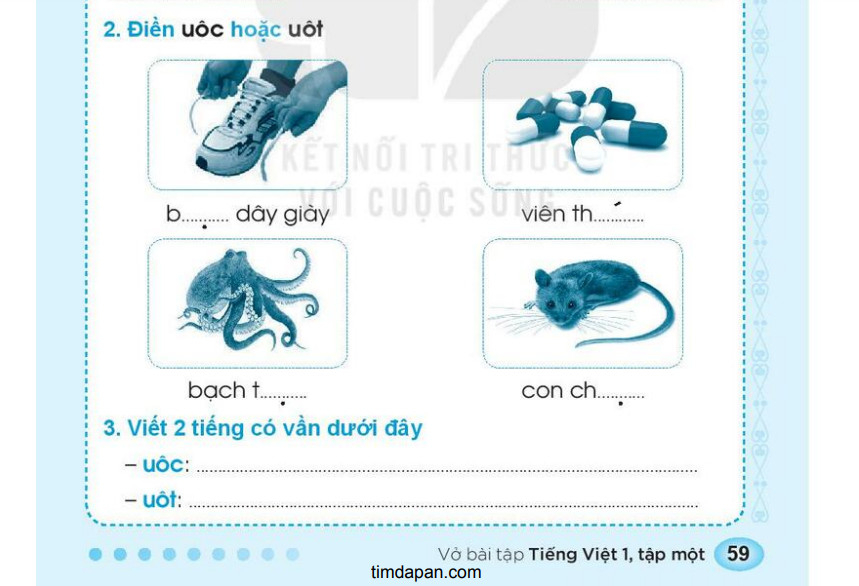 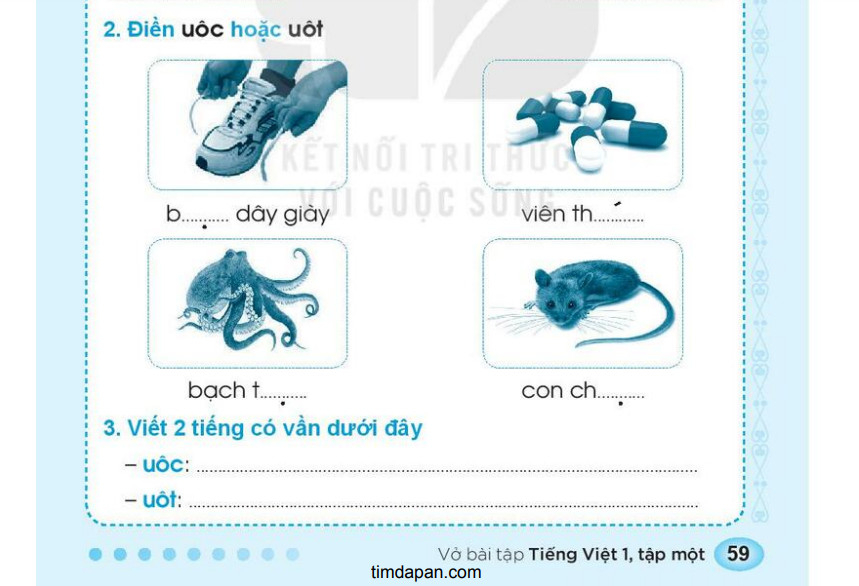 uôc
uôc
uôc
uôt
thuốc
cuốc
guốc
vuốt
tuốt
chuốt
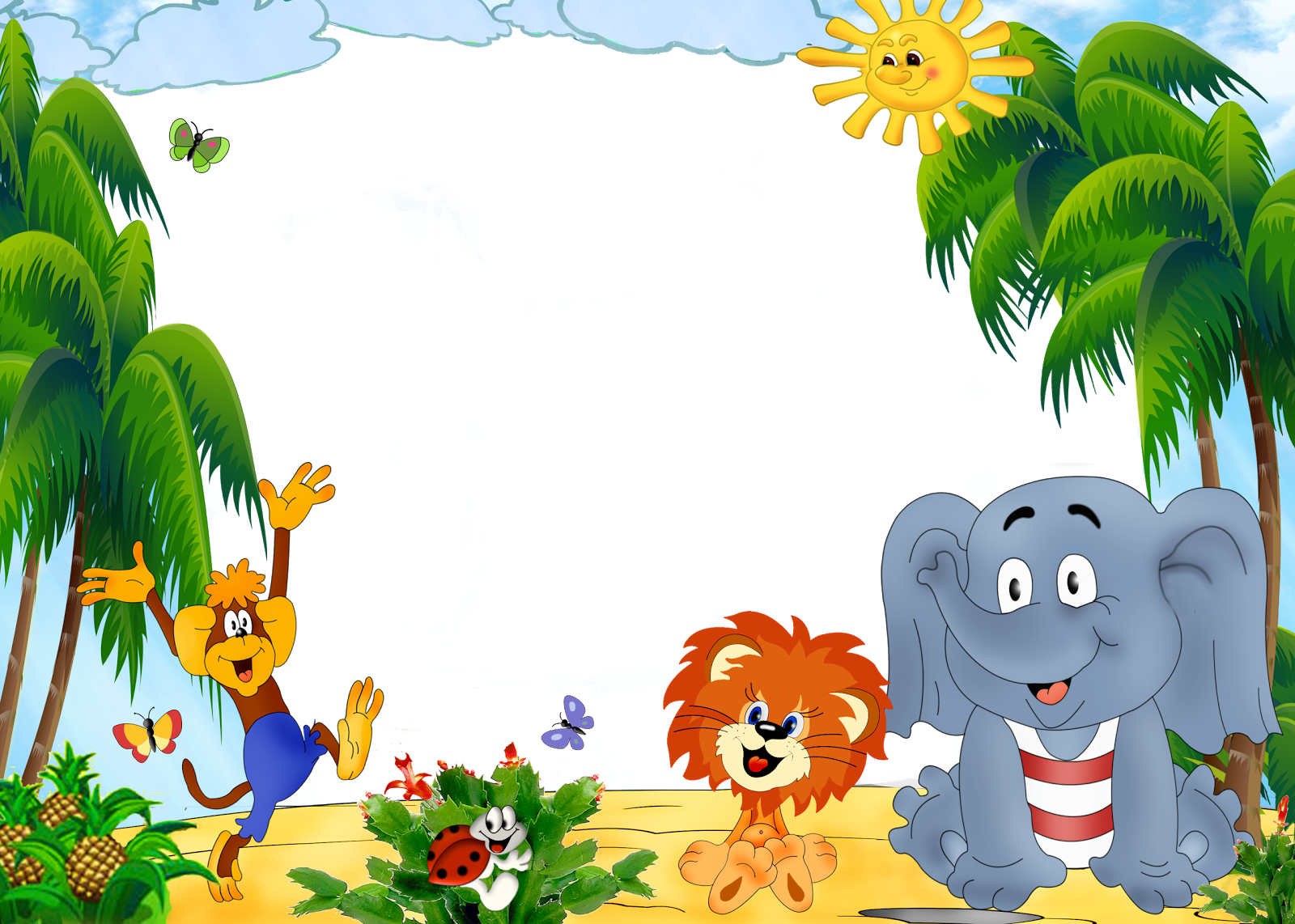 Cảm ơn thầy cô và các em học sinh